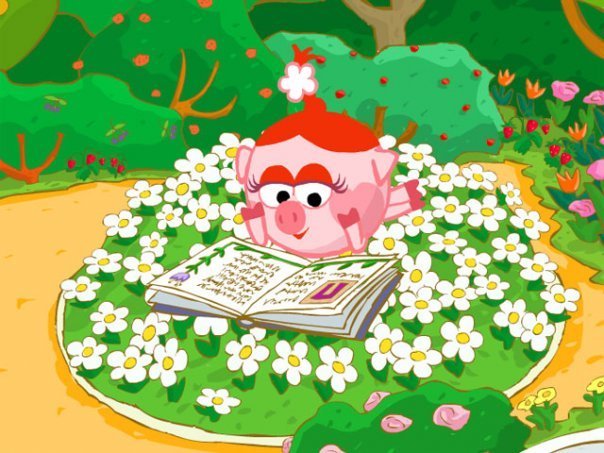 ЧАСТЬ
ЧАСТЬ
ЦЕЛОЕ
СУММА
1 СЛАГАЕМОЕ
2 СЛАГАЕМОЕ
+
=
СУММА (результат)
СУММА (выражение)
-
=
ЧАСТЬ
ЦЕЛОЕ
ЧАСТЬ
РАЗНОСТЬ
УМЕНЬШАЕМОЕ
ВЫЧИТАЕМОЕ
-
=
РАЗНОСТЬ
(результат)
РАЗНОСТЬ (выражение)
Если из целого вычесть одну часть, то останется другая часть.
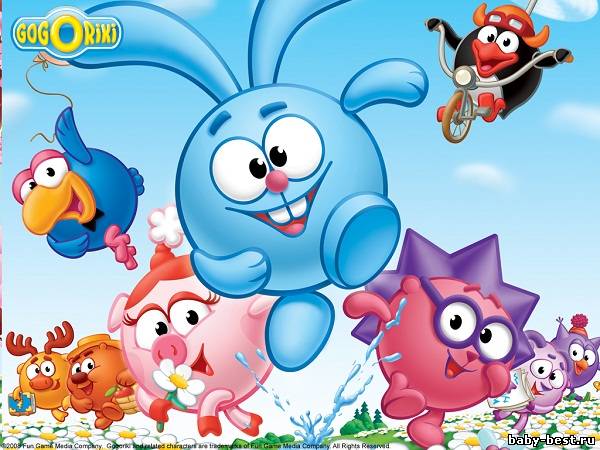 «Минутка шалости»
-
=
ЧАСТЬ
ЦЕЛОЕ
ЧАСТЬ
РАЗНОСТЬ
УМЕНЬШАЕМОЕ
ВЫЧИТАЕМОЕ
-
=
РАЗНОСТЬ
(результат)
РАЗНОСТЬ (выражение)
-
=
-
=
-
=
Урок 10. Прямая и кривая линии. Луч
МАТЕМАТИКА
1.? Какие названия ты мог бы придумать для линий на рисунке.
! Это – прямые линии
Это – кривые  линии
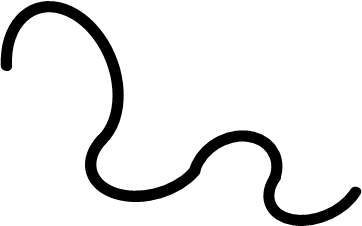 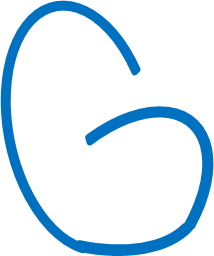 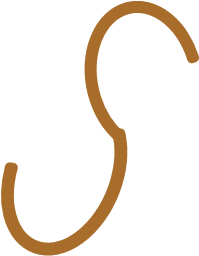 Урок 10. Прямая и кривая линии. Луч
МАТЕМАТИКА
1. У прямых и кривых линий нет концов. Их можно продолжить.
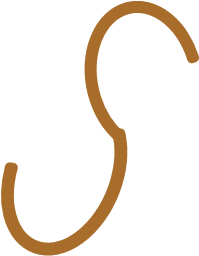 Это – прямая линия
Это – кривая  линия
! Прямую линию мы проводим по линейке.
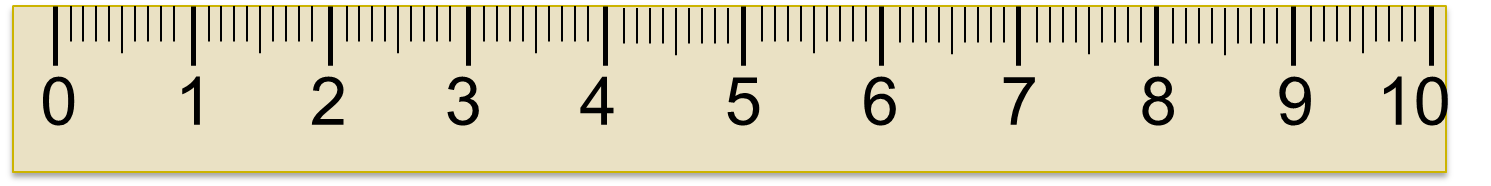 Проверь себя
Прямые линии
Кривые линии
Сколько прямых линий можно провести через одну точку?
Сколько прямых линий можно провести через две точки?
Проверь себя
одна линия
много линий